ncVarII
Selection on subgroups of non-coding elements
Hot regions for TF binding
0.01       0.02 	0.03         0.04        0.05   Non-0.01 Non-0.05
Hot regions
None hot regions
[Speaker Notes: new SNP DAF corrected]
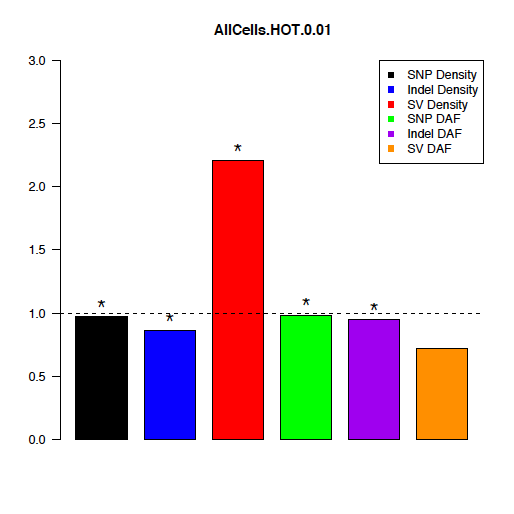 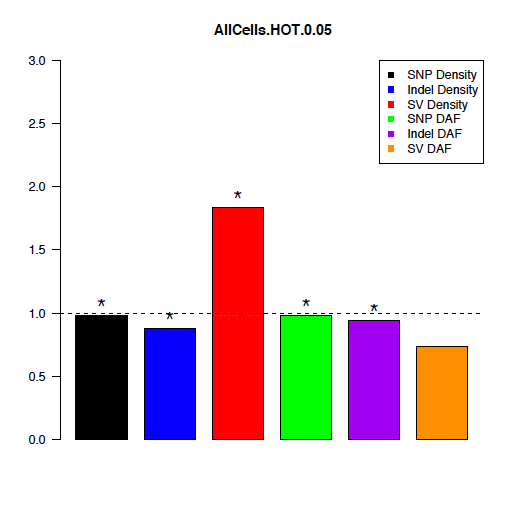 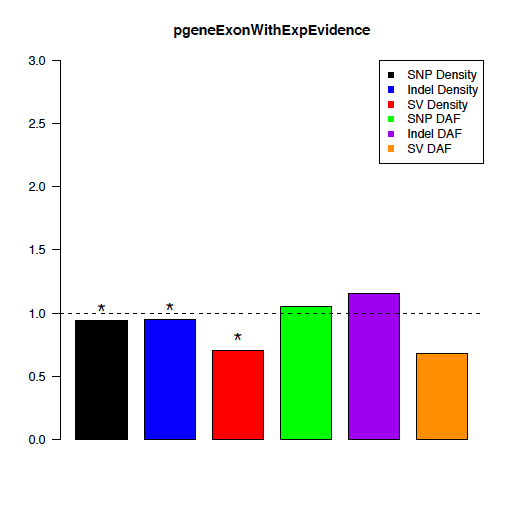 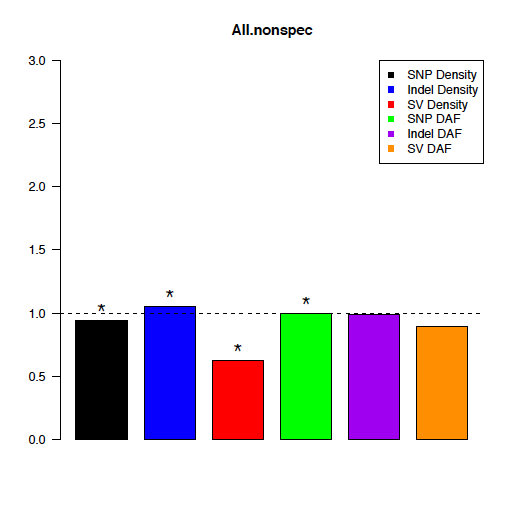 Selection on subregions of miRNA
miRNA
5’flank            miR 	          loop                miR*          3’flank
Correlation between regulators, target sites, and target genes
TF
target (T)
Spearman’s correlation: rho

Average DAF
TF
TF
TF
TF
TF
TF
binding site: 
peak (P)/motif (M)
-0.09
0.16
1.00
-0.05
NA
0.01
-0.08
0.09
1.00
-0.13
NA
0.33**
M
M
M
M
M
M
T
T
T
T
T
T
-0.18
-0.12
0.46**
0.73**
0.03
0.07
SNP density
Indel density
SV density
Indel DAF
SNP DAF
SV DAF
** p-value<0.01
*   p-value<0.05
[Speaker Notes: Average DAF]
TF
target (T)
Spearman’s correlation: rho

DAF<0.05
TF
TF
TF
TF
TF
TF
binding site: 
peak (P)/motif (M)
-0.09
0.16
NA
-0.05
NA
0.00
-0.08
0.25*
0.09
-0.87
-0.13
NA
M
M
M
M
M
M
T
T
T
T
T
T
-0.18
0.00
0.46**
0.61**
0.03
0.06
SNP density
Indel density
SV density
Indel DAF
SNP DAF
SV DAF
** p-value<0.01
*   p-value<0.05
[Speaker Notes: 0.05 DAF]
M
M
M
M
M
M
0.10
0.10
0.60**
0.05
0.32**
0.36**
TF
target (T)
Spearman’s correlation: rho

Average DAF
TF
TF
TF
TF
TF
TF
binding site: 
peak (P)/motif (M)
0.07
-0.09
-1.00
0.07
NA
-0.05
-0.08
0.09
1.00
-0.13
NA
0.33**
P
P
P
P
P
P
T
T
T
T
T
T
-0.01
0.01
-0.15
0.34**
0.37**
0.13
SNP density
Indel density
SV density
Indel DAF
SNP DAF
SV DAF
** p-value<0.01
*   p-value<0.05
[Speaker Notes: Average DAF]
M
M
M
M
M
M
0.10
0.10
0.46*
0.04
0.30**
0.32**
TF
target (T)
Spearman’s correlation: rho

DAF<0.05
TF
TF
TF
TF
TF
TF
binding site: 
peak (P)/motif (M)
0.07
-0.09
-0.87
0.07
NA
-0.05
-0.08
0.25*
0.09
-0.87
-0.13
NA
P
P
P
P
P
P
T
T
T
T
T
T
-0.01
-0.06
0.01
-0.26
0.34**
0.27*
SNP density
Indel density
SV density
Indel DAF
SNP DAF
SV DAF
** p-value<0.01
*   p-value<0.05
[Speaker Notes: 0.05 DAF]
CDS (G)
3’UTR
5’UTR
miRNA (R)
binding site (S)
Spearman’s correlation: rho

Average DAF
R
R
R
R
R
R
target gene
0.06*
-0.04
-0.52
0.05
NA
0.00
0.02
0.01
-0.02
0.13
0.01
NA
S
S
S
S
S
S
G
G
G
G
G
G
0.33**
-0.07*
0.12**
0.51**
0.59**
0.10**
SNP density
Indel density
SV density
Indel DAF
SNP DAF
SV DAF
** p-value<0.01
*   p-value<0.05
CDS (G)
3’UTR
5’UTR
miRNA (R)
binding site (S)
Spearman’s correlation: rho

DAF < 0.05
R
R
R
R
R
R
target gene
0.06*
-0.04
-0.19
0.05
NA
-0.10
0.02
0.04
-0.02
0.12
0.01
NA
S
S
S
S
S
S
G
G
G
G
G
G
0.33**
-0.07*
0.04
0.51**
0.58**
0.04
SNP density
Indel density
SV density
Indel DAF
SNP DAF
SV DAF
** p-value<0.01
*   p-value<0.05
0.81**
0.39**
1.00
0.52**
1.00
1.00**
R
R
R
R
R
R
CDS (G)
3’UTR
5’UTR
miRNA (R)/
miR (M)
binding site (S)
M
M
M
M
M
M
target gene
0.07*
0.06
-0.50
0.05
NA
0.12
0.03
-0.11
-0.01
0.50
0.01
NA
Spearman’s correlation: rho

Average DAF
S
S
S
S
S
S
G
G
G
G
G
G
0.33**
-0.07*
0.12**
0.51**
0.59**
0.10**
SNP density
Indel density
SV density
Indel DAF
SNP DAF
SV DAF
** p-value<0.01
*   p-value<0.05
0.89**
0.39**
1.00
0.52**
NA
1.00**
R
R
R
R
R
R
CDS (G)
3’UTR
5’UTR
miRNA (R)/
miR (M)
binding site (S)
M
M
M
M
M
M
target gene
0.07*
0.06
NA
0.05
NA
-0.10
0.03
0.19
-0.01
0.00
0.01
NA
Spearman’s correlation: rho

DAF < 0.05
S
S
S
S
S
S
G
G
G
G
G
G
0.33**
-0.07*
0.04
0.51**
0.58**
0.04
SNP density
Indel density
SV density
Indel DAF
SNP DAF
SV DAF
** p-value<0.01
*   p-value<0.05
Cell line specific vs. ubiquitous RNA expressions
Cell line/tissue specific DNase I
Selection of between-motif regions vs. within-motif regions in TF-binding hot regions
[Speaker Notes: miRNAs]
miRNA
miRNA                flanking 	      stem                loop